Огонь друг, Огонь враг
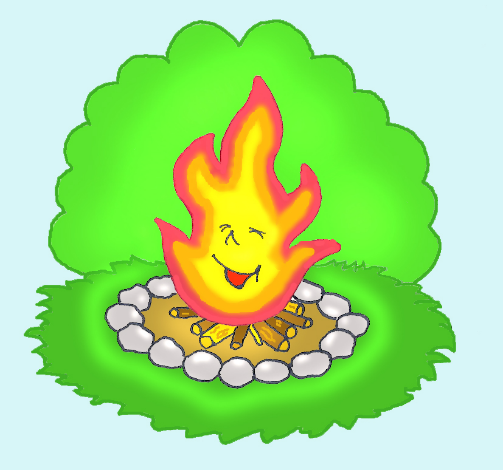 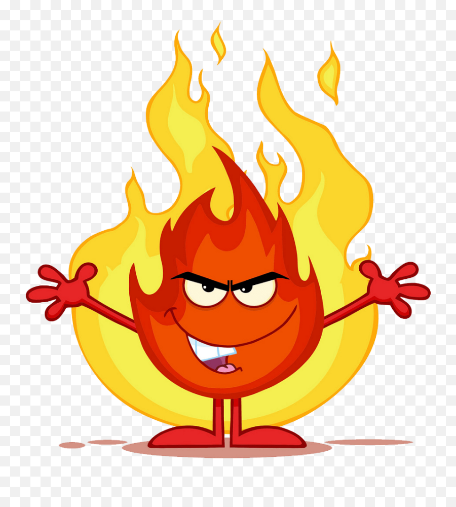 Воспитатель: Коновалова Наталья Александровна
Цель
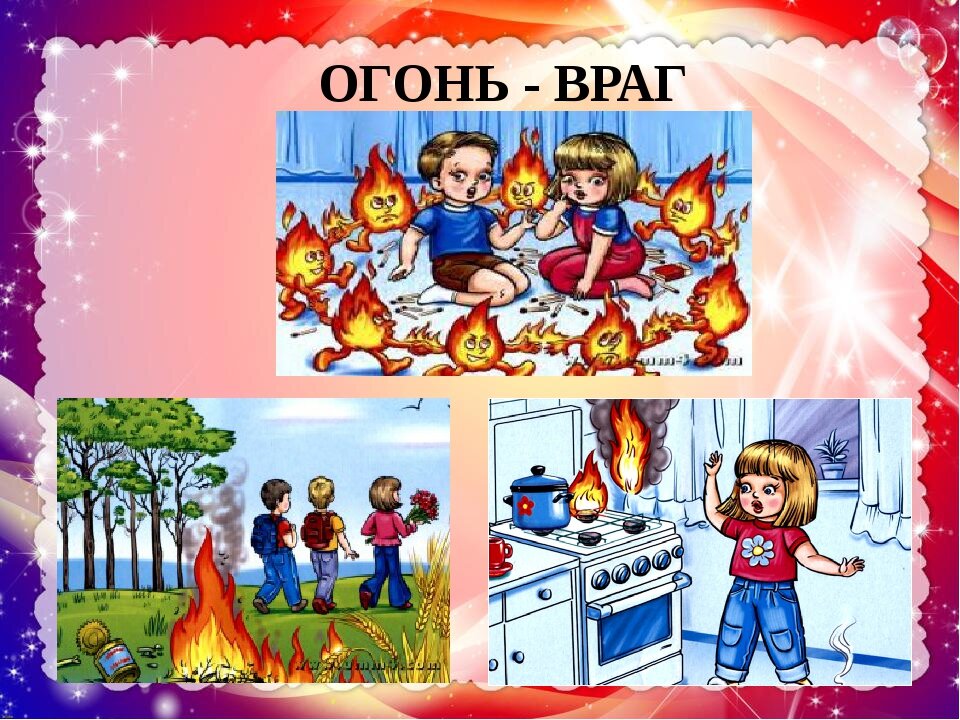 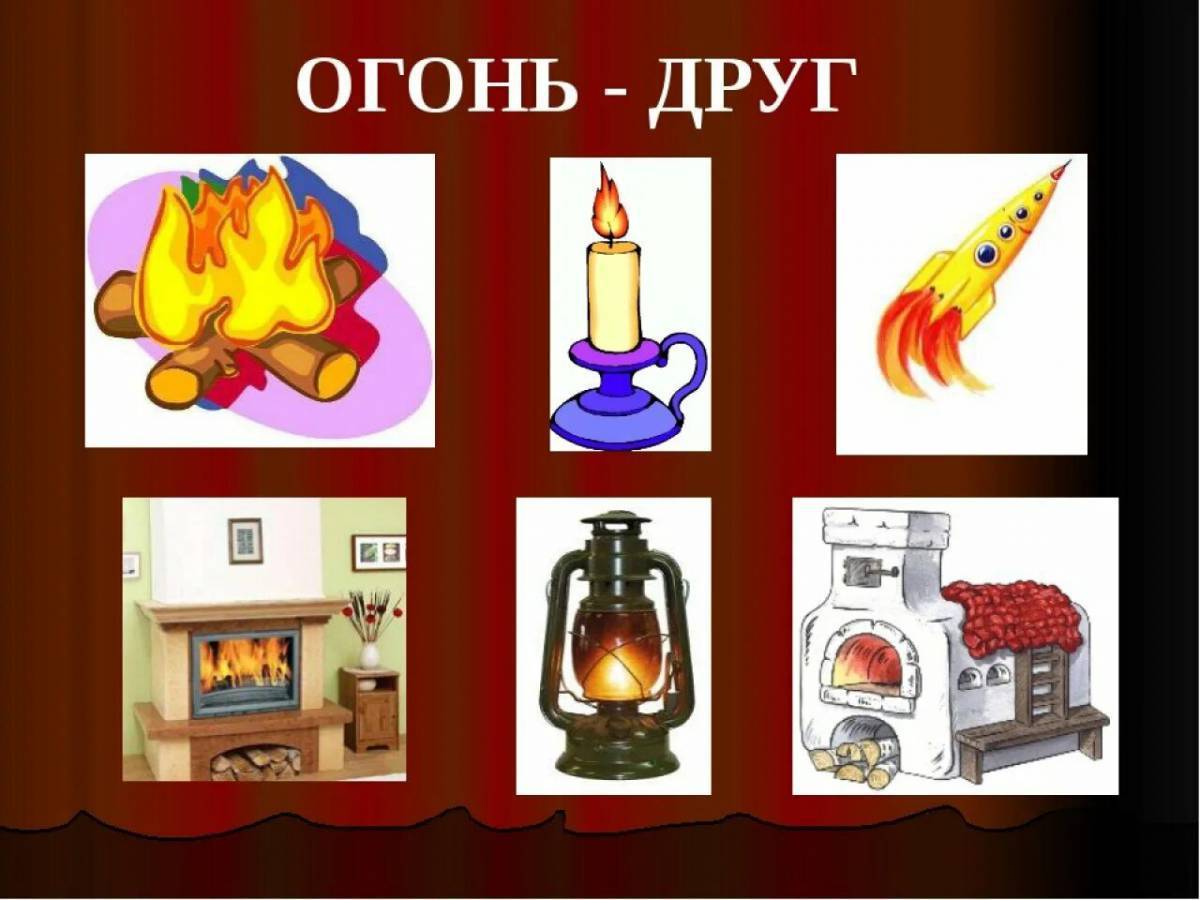 Задачи
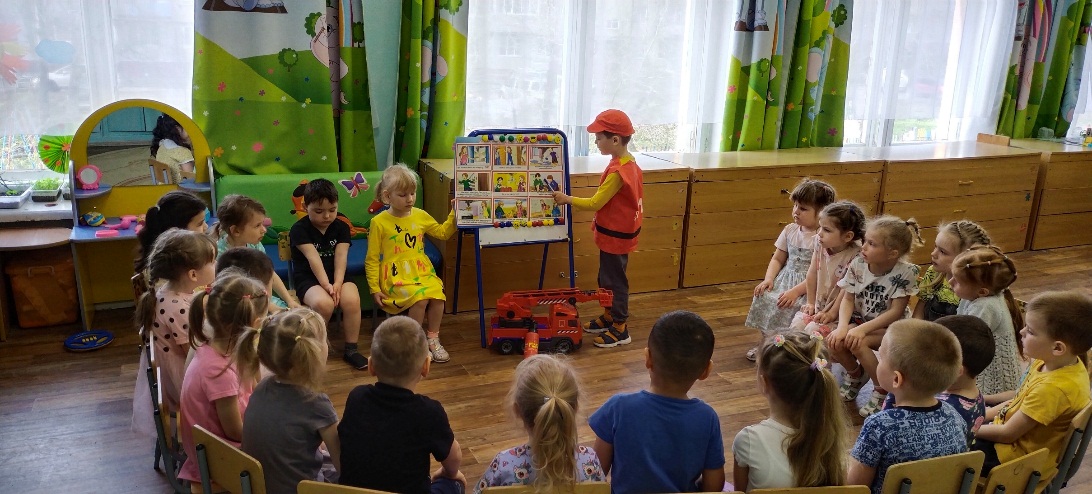 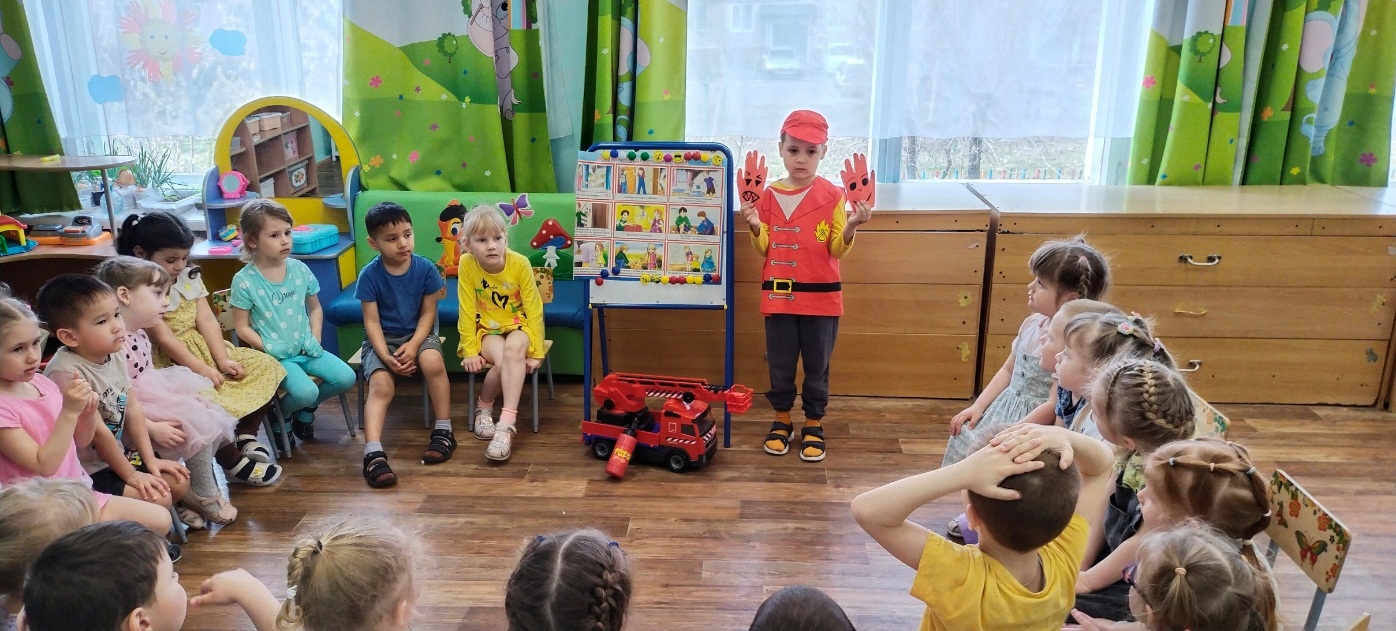 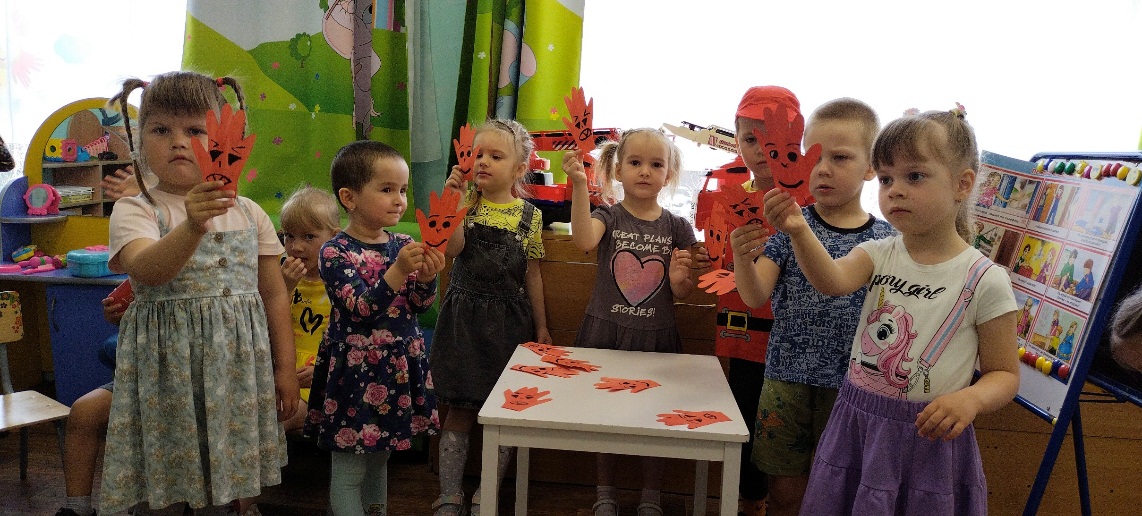 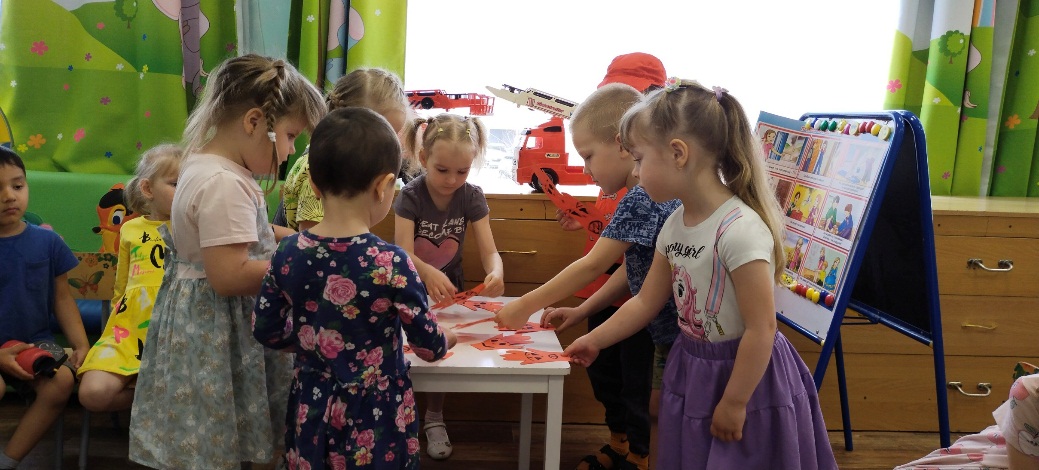 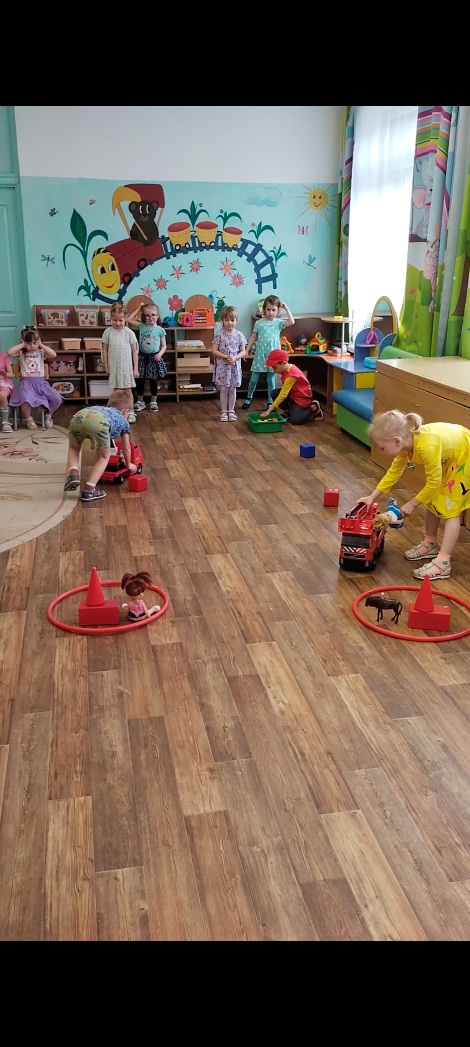 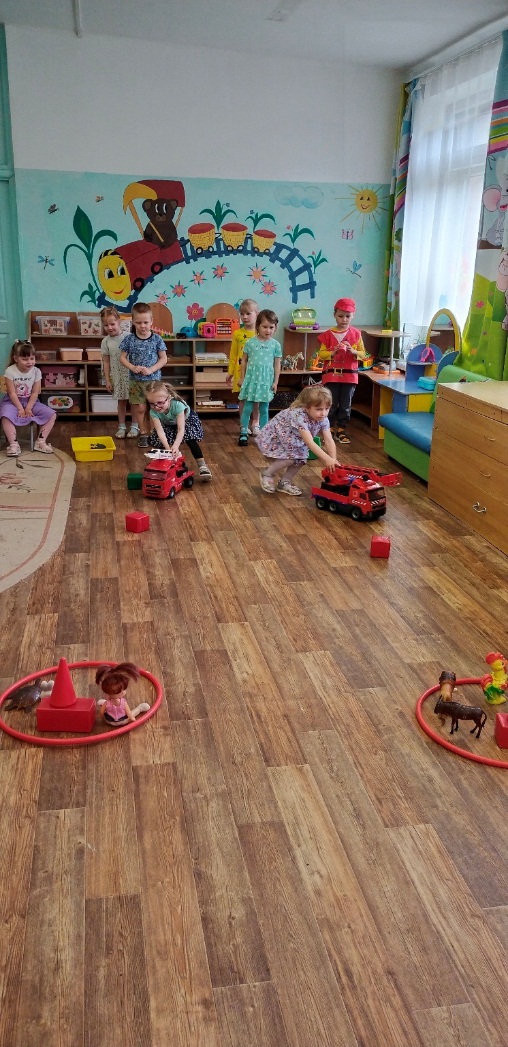 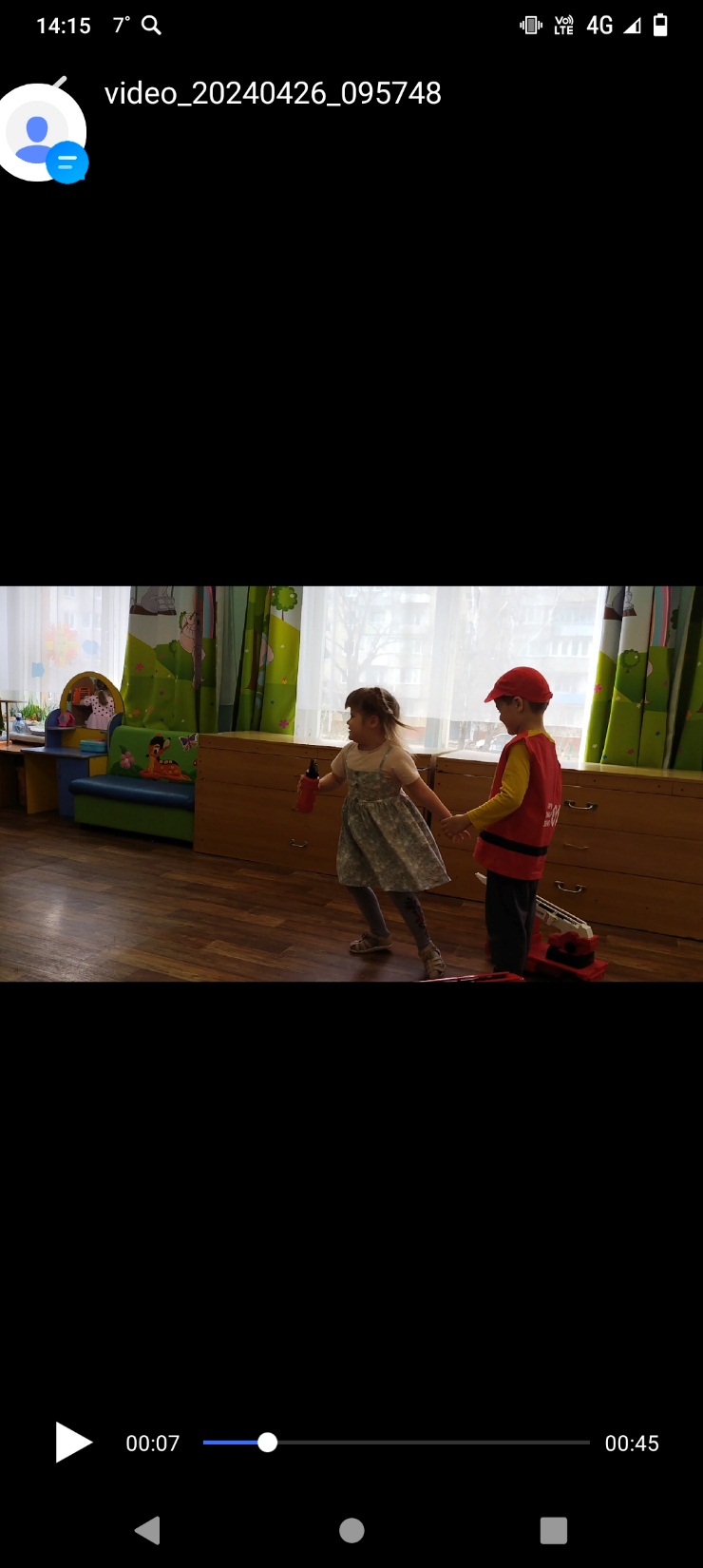 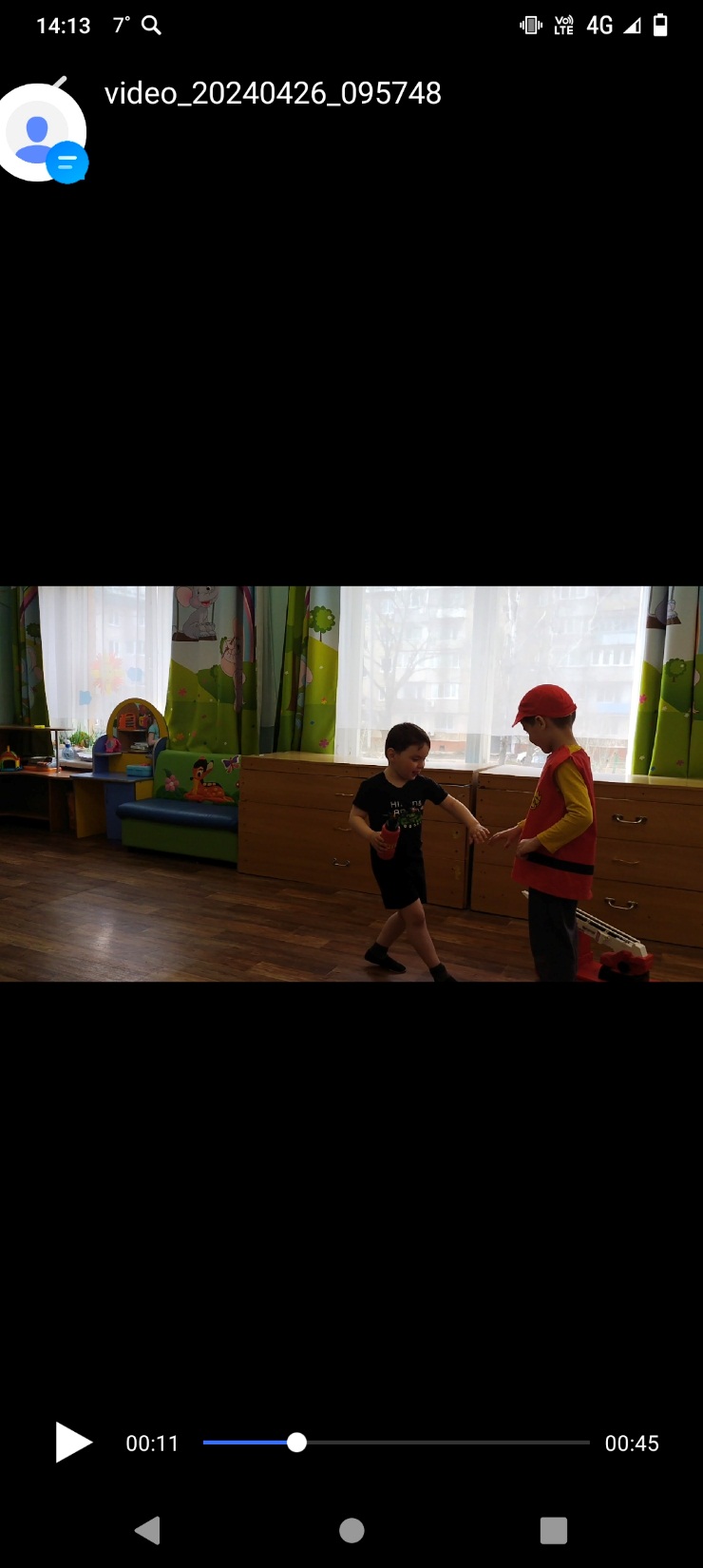 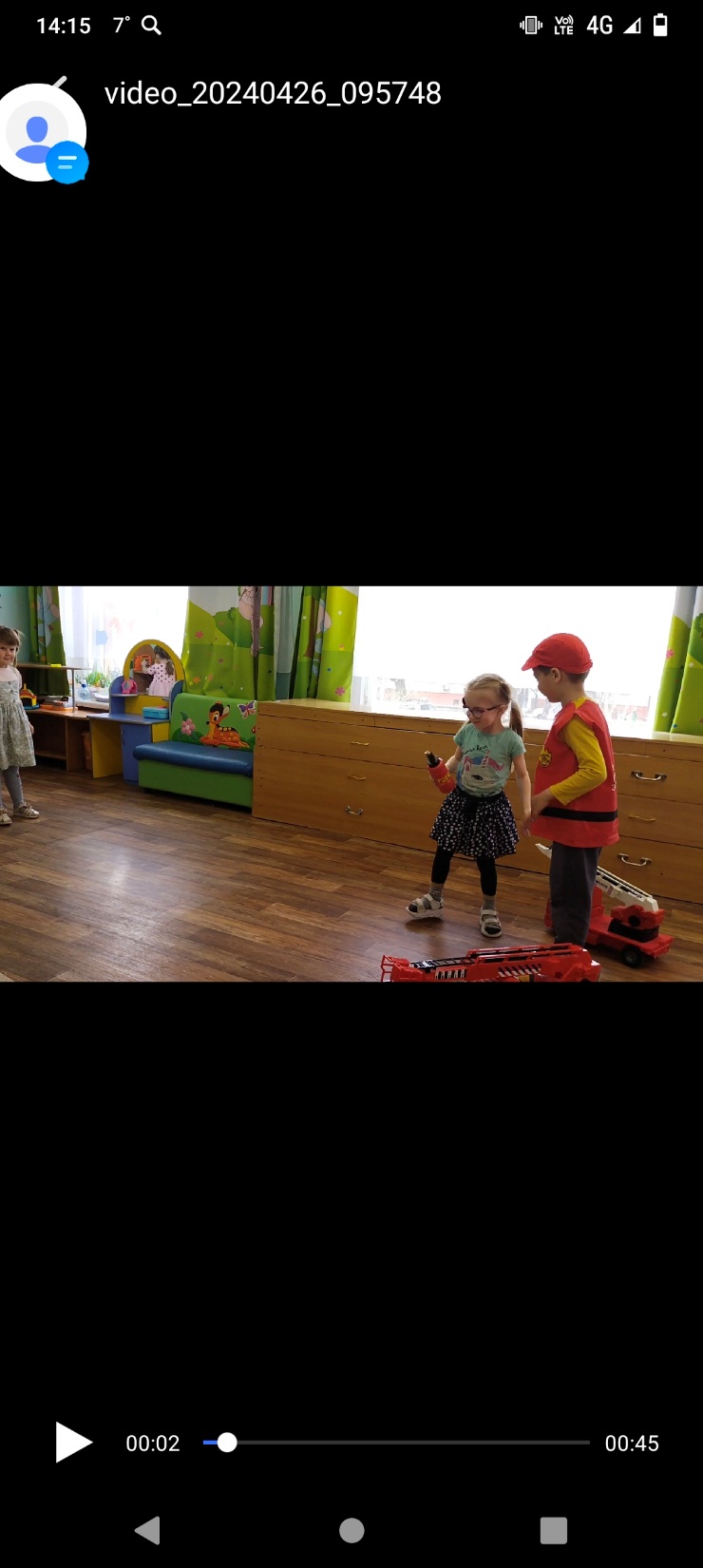 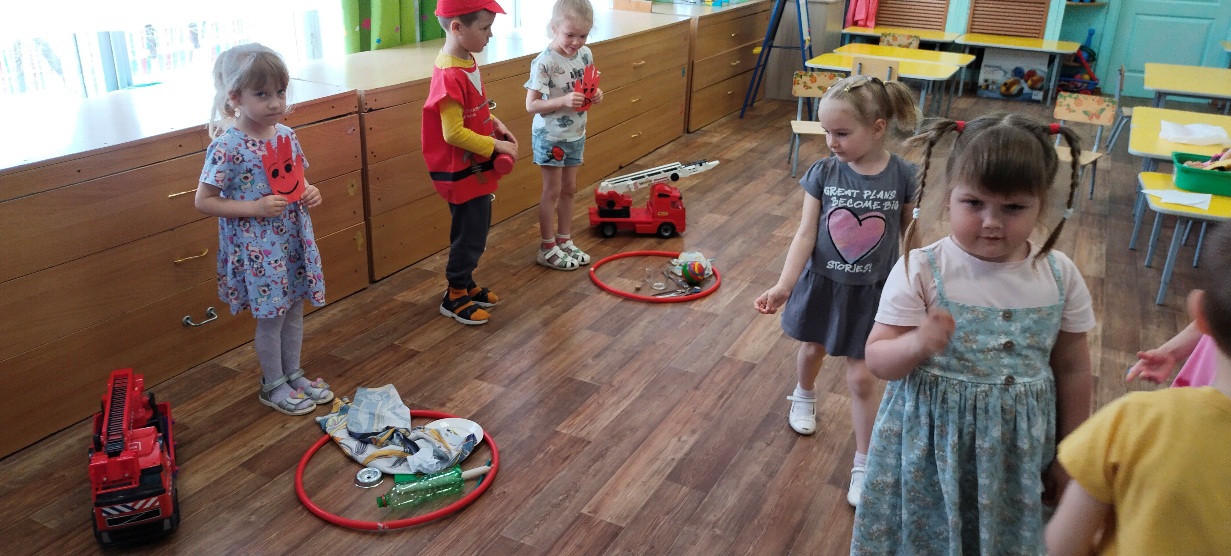 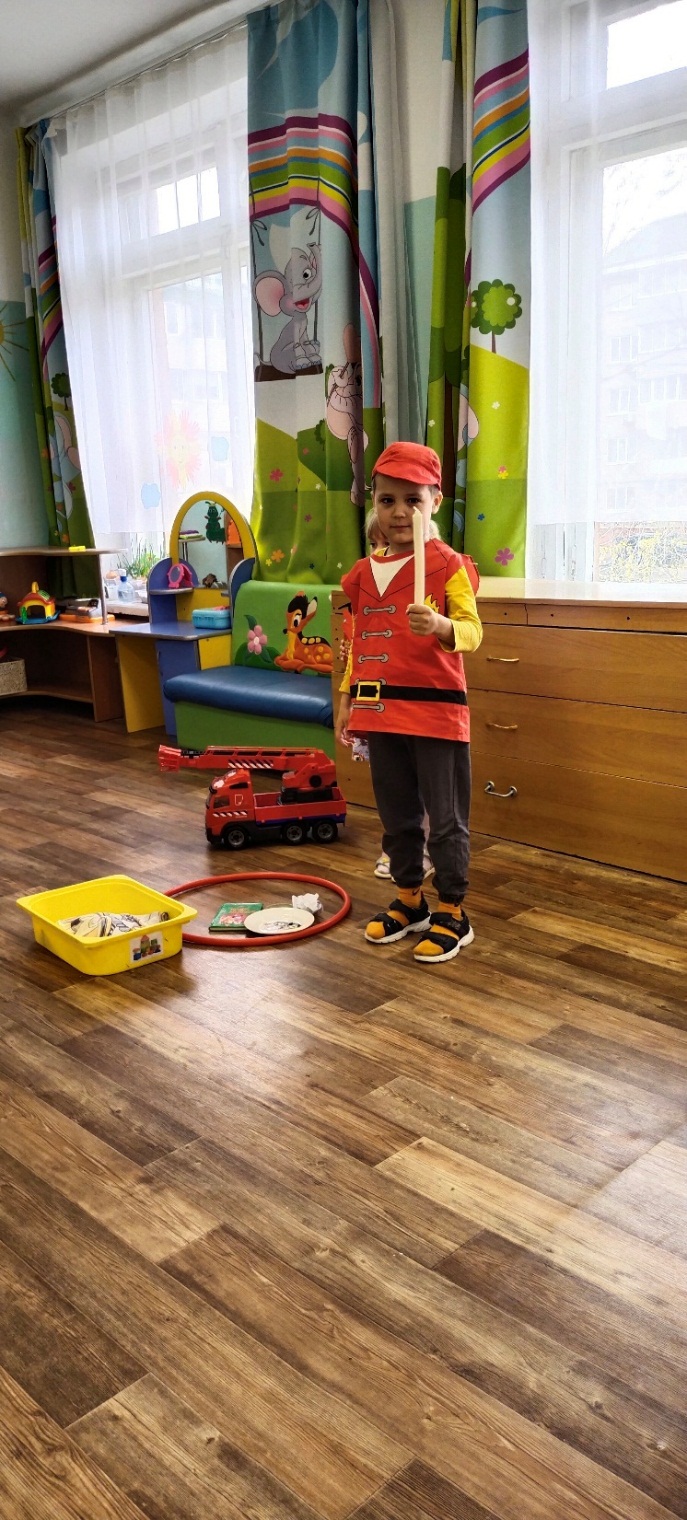